AN APPROACH TO A PATIENT WITH GASTROINTESTINAL MALIGNANCY
DR QASIM ALI
INTRODUCTION
Gastrointestinal CA refer to malignant conditions of Gastrointestinal tract ( this include cancers of esophagus, stomach, gallbladder, liver , pancreas , bowel  )
GI cancers do not discriminate between men and women 
The symptoms relate to the organ affected and can include obstruction 
 The underlying causes for different types of gastrointestinal cancers vary, but some of the key risk factors include smoking, excessive alcohol consumption, increasing age, viral and bacterial infections, chronic pancreatitis, and obesity. 
Can be divided into Upper GI and Lower GI carcinomas
ESOPHAGEAL CANCER
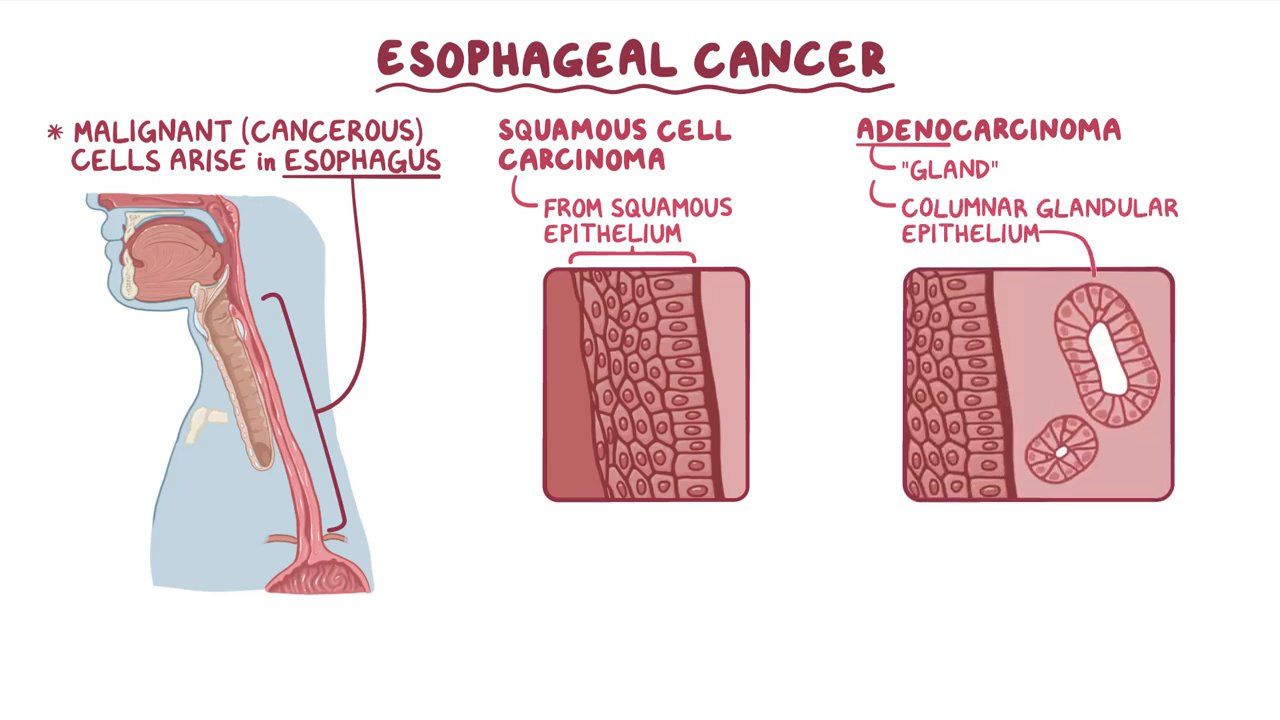 HOW TO APPROACH ????
HISTORY
CLINICAL EXAMINATION 
GENERAL ASSESMENT 
 INVESTIGATIONS 
FOLLOW UP 
COUNSELLING AT EVERY STEP
UPPER GI MALIGNANCIES